«Сучасны стан працы па стварэнні падручнікаў ва Украіне»
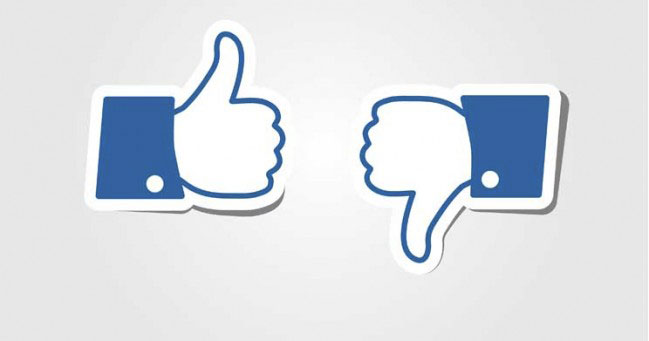 Засекіна Таццяна Мікалаеўна,
кандыдат педагагічных навук, старшы навуковы супрацоўнік, намеснік дырэктара па навукова-эксперыментальнай рабоце Інстытута педагогікі НАПН Украіны
Закон Украины «Об образовании»
Статья 4. Обеспечение права на бесплатное образование

Государство гарантирует бесплатное обеспечение учебниками (в том числе электронными), пособиями всех соискателей полного общего среднего образования и педагогических работников в порядке, установленном Кабинетом Министров Украины.
Закон Украины «Об образовании»
Статья 71. Общественный надзор (контроль) в сфере образования

2. Субъекты общественного надзора (контроля) имеют право:
……
2) проводить мониторинг и обнародовать результаты, в частности, относительно:
……..
качества учебников и других учебных материалов;
……
3) участвовать в общественном обсуждении, общественных консультациях и проводить общественную экспертизу, в том числе учебников (их проектов), в соответствии с законодательством;
Закон Украины «Об образовании»
Статья 75. Научное и методическое обеспечение образования
….
2. Национальная академия педагогических наук Украины является самоуправляемой научной организацией в сфере образования, основанной на государственной собственности, которая:
…..
4) участвует в разработке методов обучения, стандартов образования, типовых образовательных программ, учебников;
…..
7) осуществляет психологическую экспертизу стандартов образования, типовых образовательных программ, учебников, методических материалов и тому подобное;
Разработчики учебников
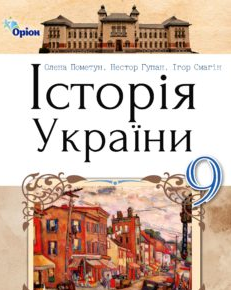 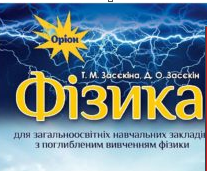 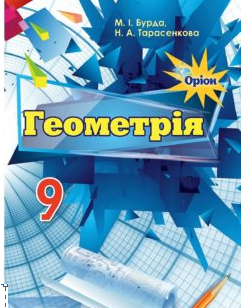 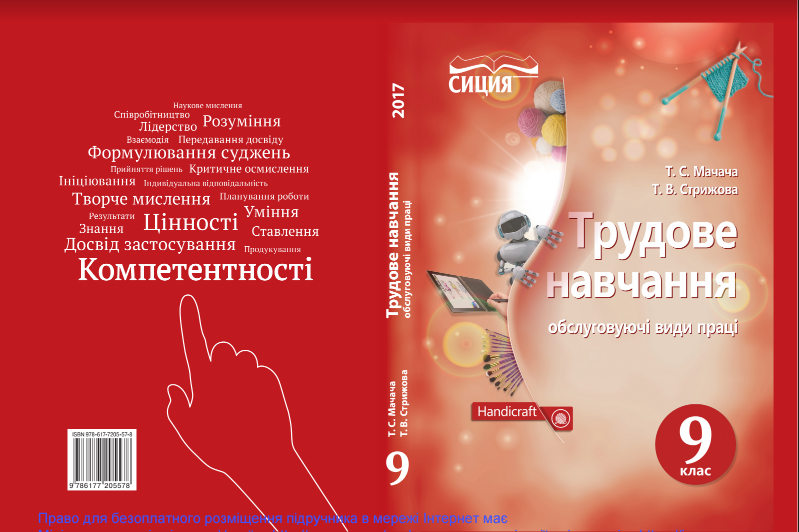 Разработчики учебников
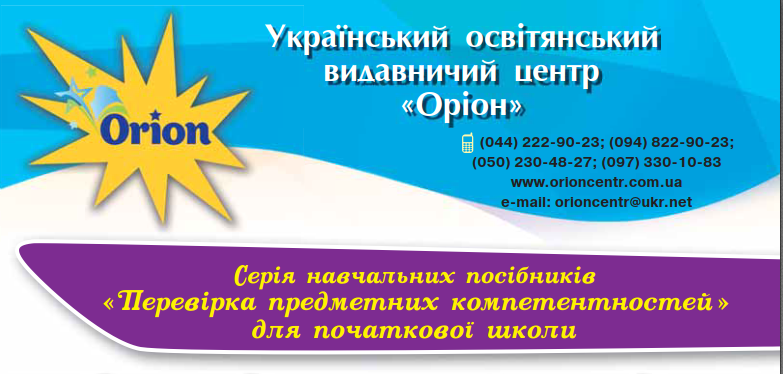 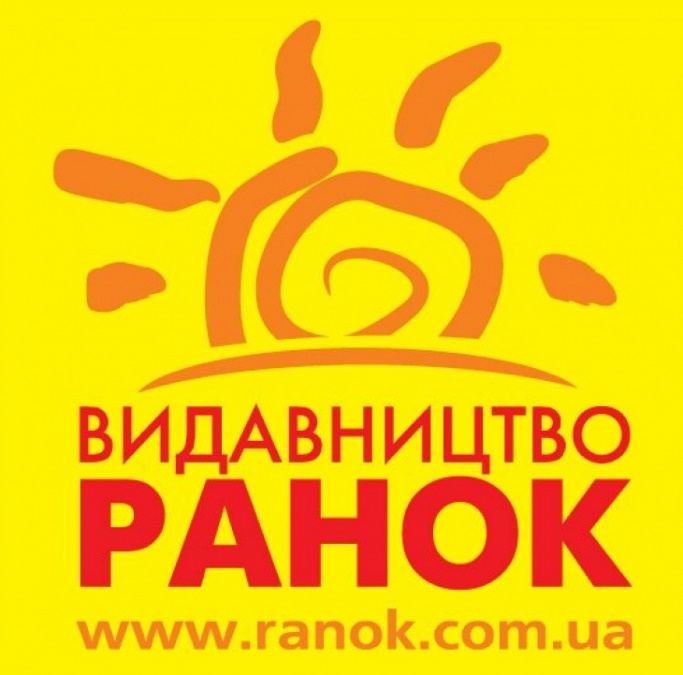 Процедуры конкурсного отбора учебников
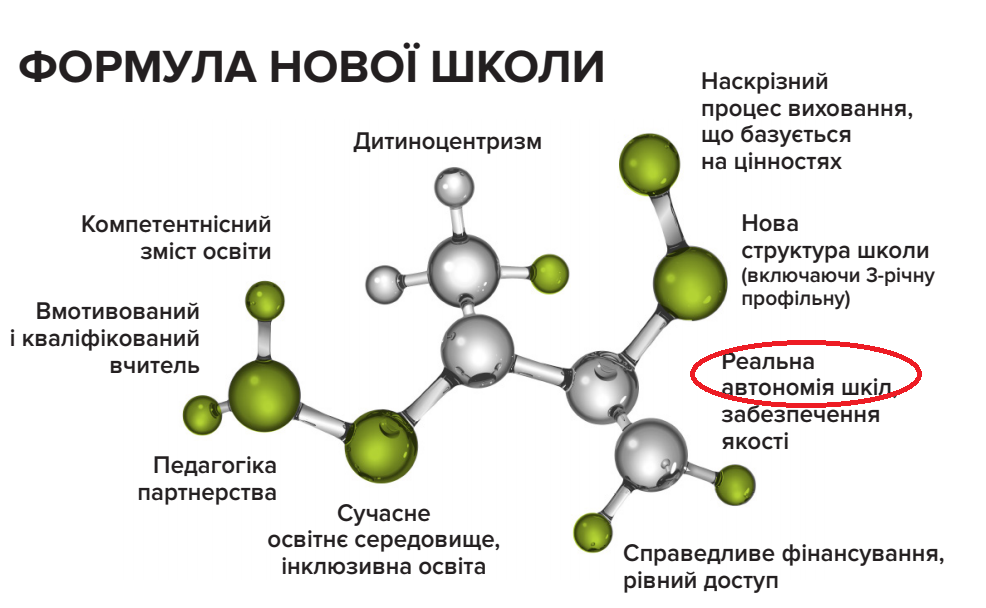 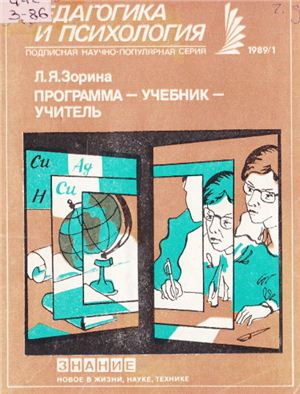 Программа учебник учитель
Государственный 
 vs    под заказ
Концепция и функции учебника: быть под рукой vs  быть навигатором?
Концепции учебников
Модульный
Развивающий
Фиксированного формата
Технологический
Основанные на принципе «минимакса»
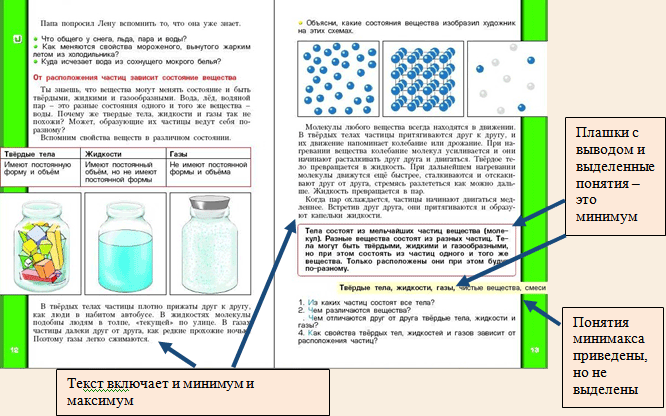 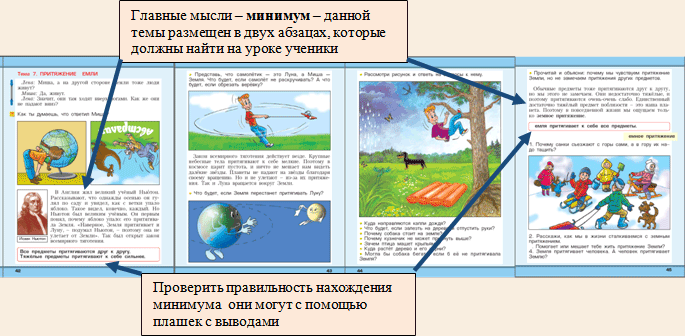 Государственные стандарты, учебные программы
Преемственность в реализации компетентностного подхода:
Методики обучения.
Контроль и оценка
Учебники и учебно-методические пособия
11
Концептуальные основы компетентностно-ориентированного учебника
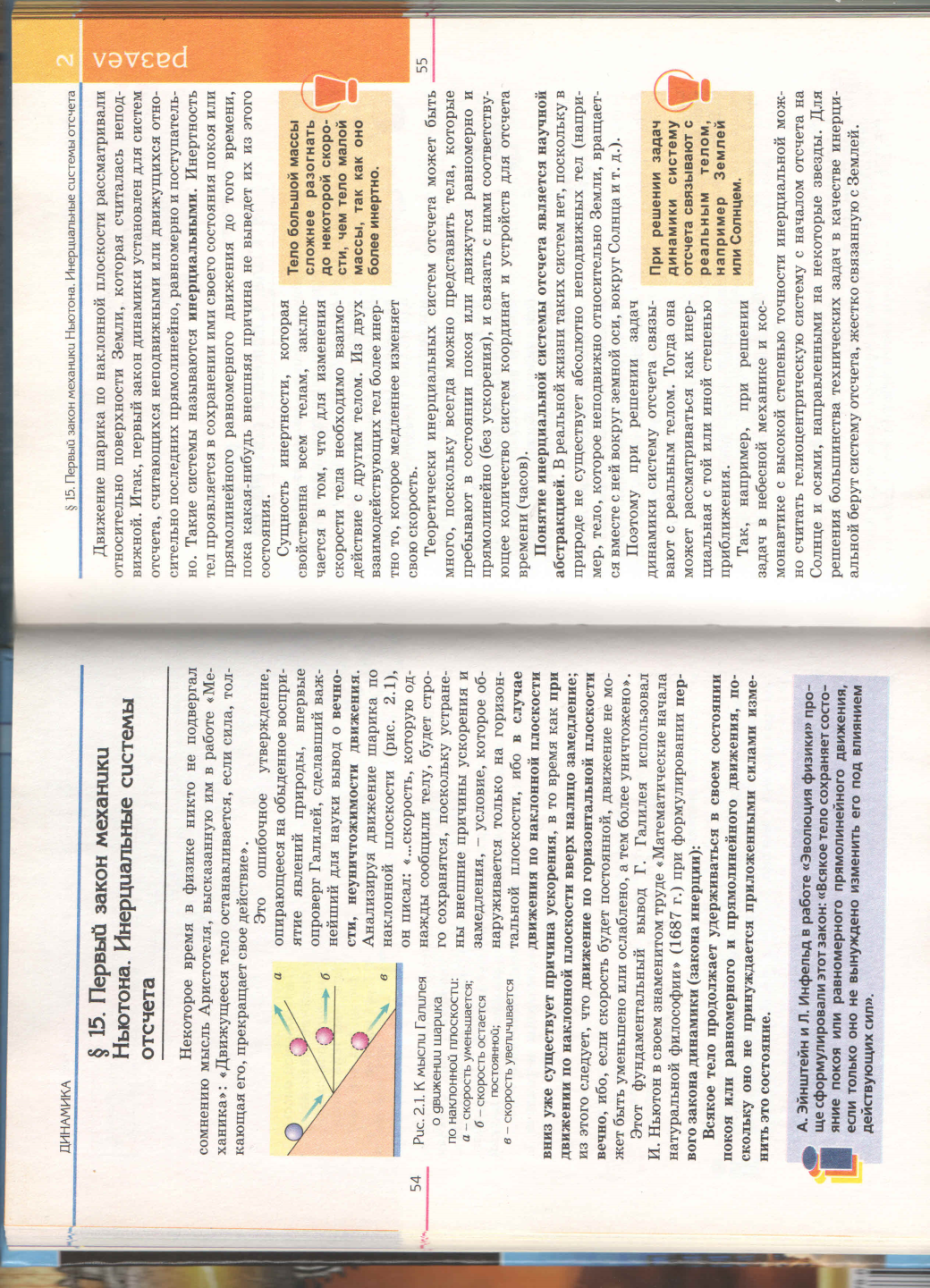 Раньше
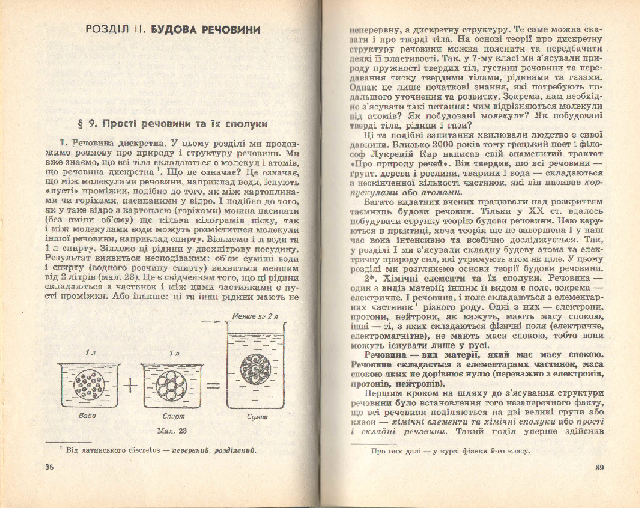 Концептуальные основы компетентностно-ориентированного учебника
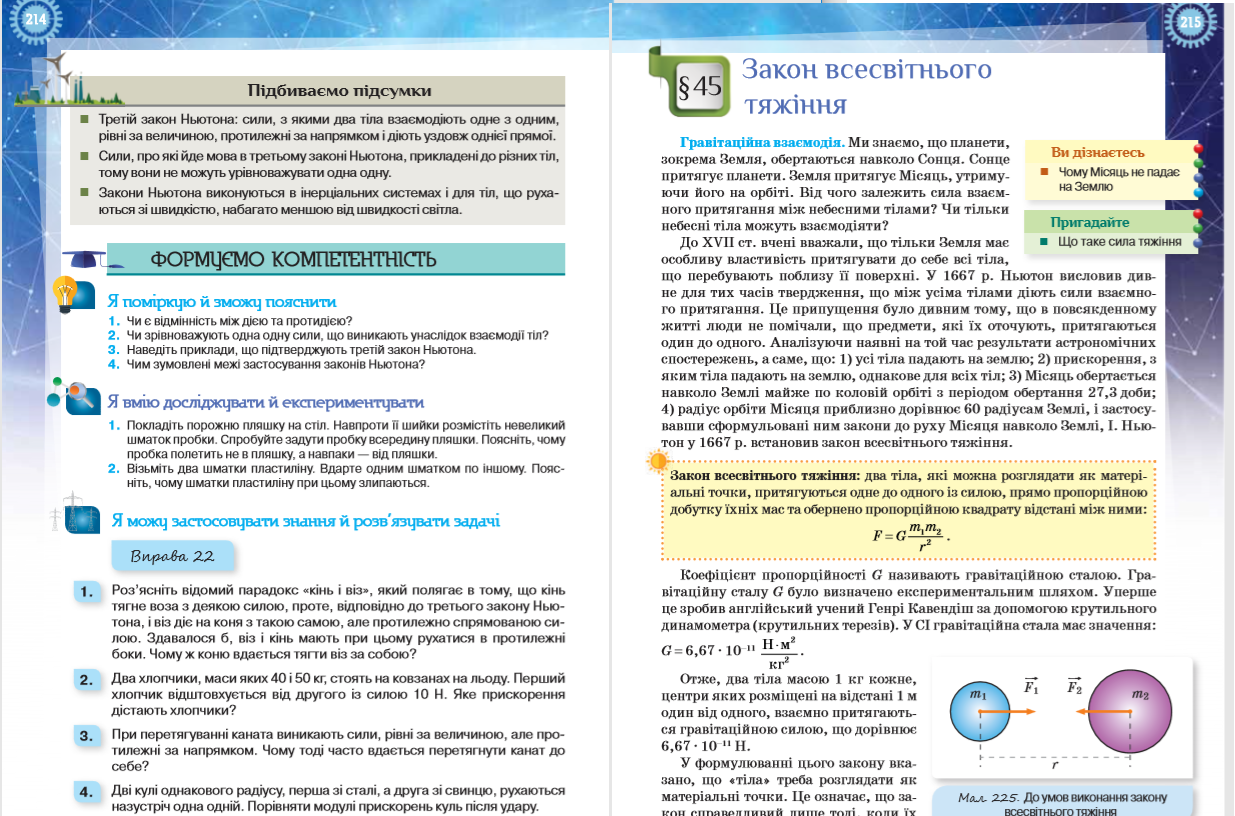 Элементы технологического учебника
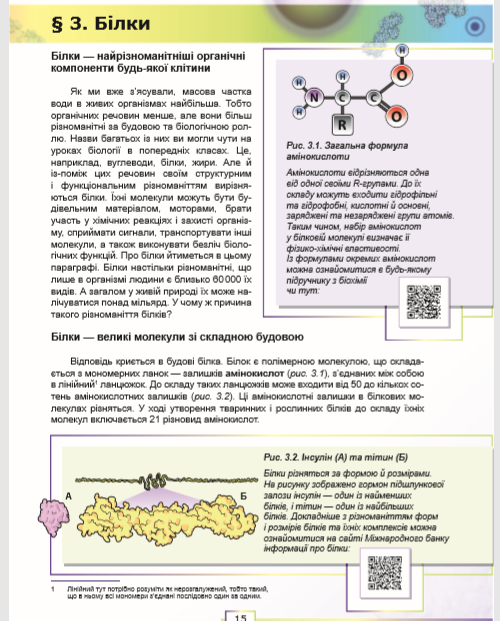 Национальная образовательная электронная платформа
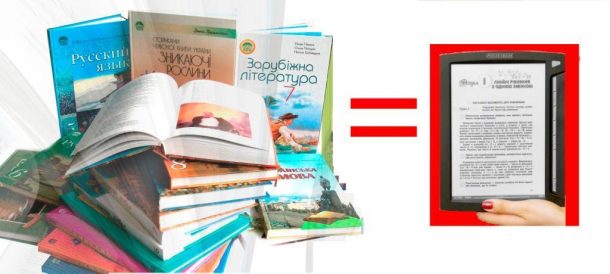 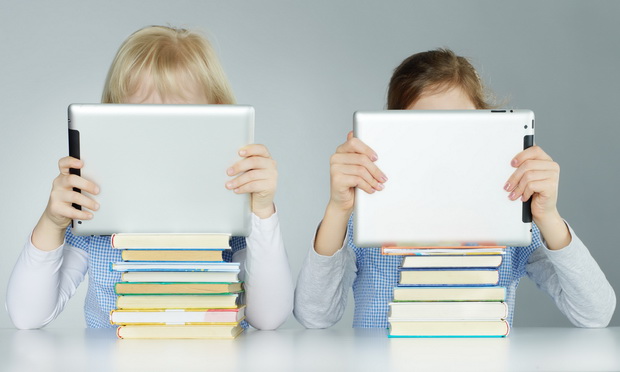